ML and Society
Mar 1, 2023
Passphrase for today: Maria Y. Rodriguez
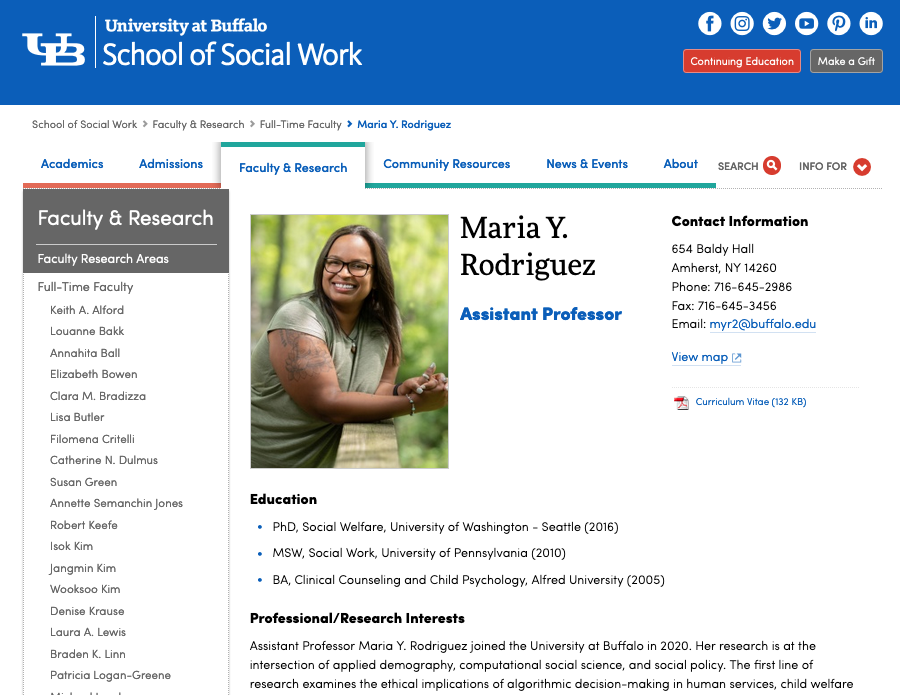 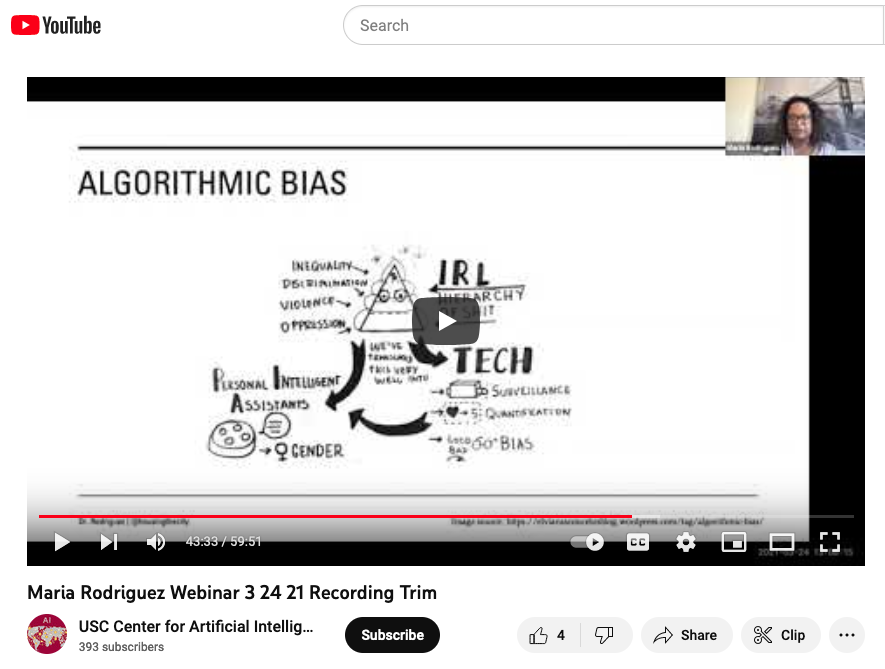 “Done” with ML pipeline
Real world goal
Real world mechanism
Learning problem
Data collection mechanism
Which data to collect?
Data representation
Target class/model
Society
Deploy!
Evaluate error
Predict on test data
Model training
Training data set
Do you remember COMPAS?
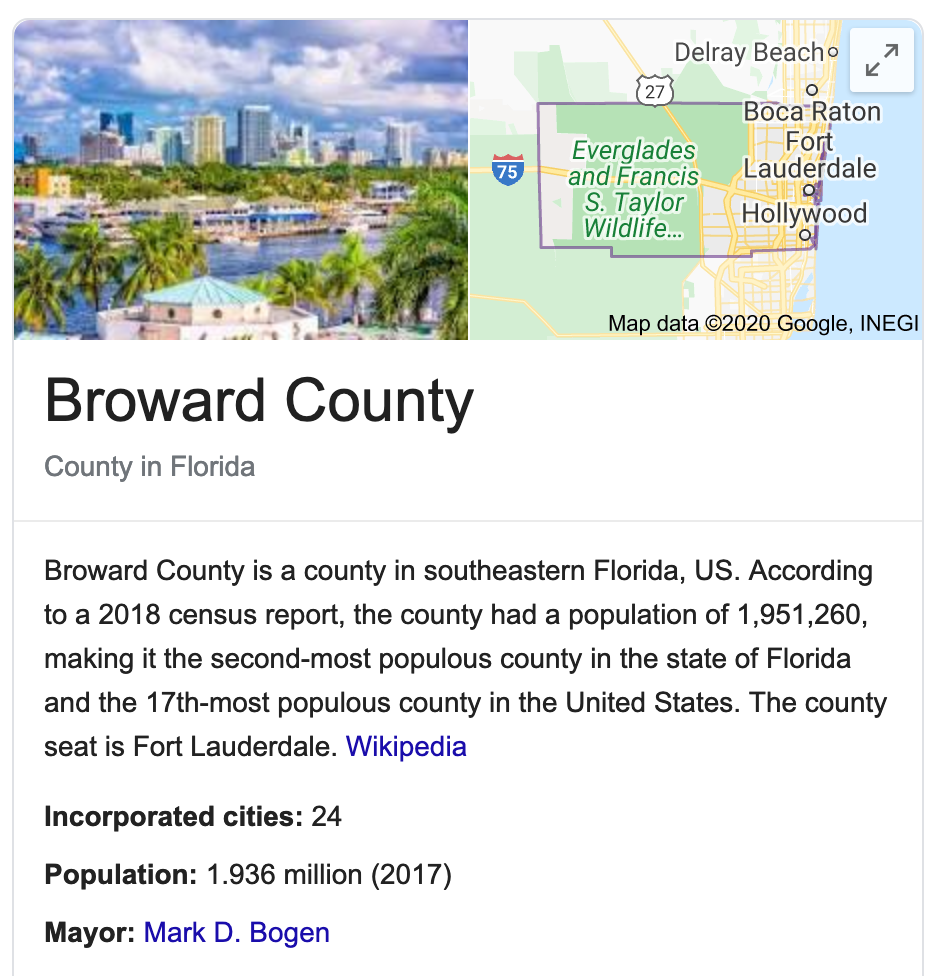 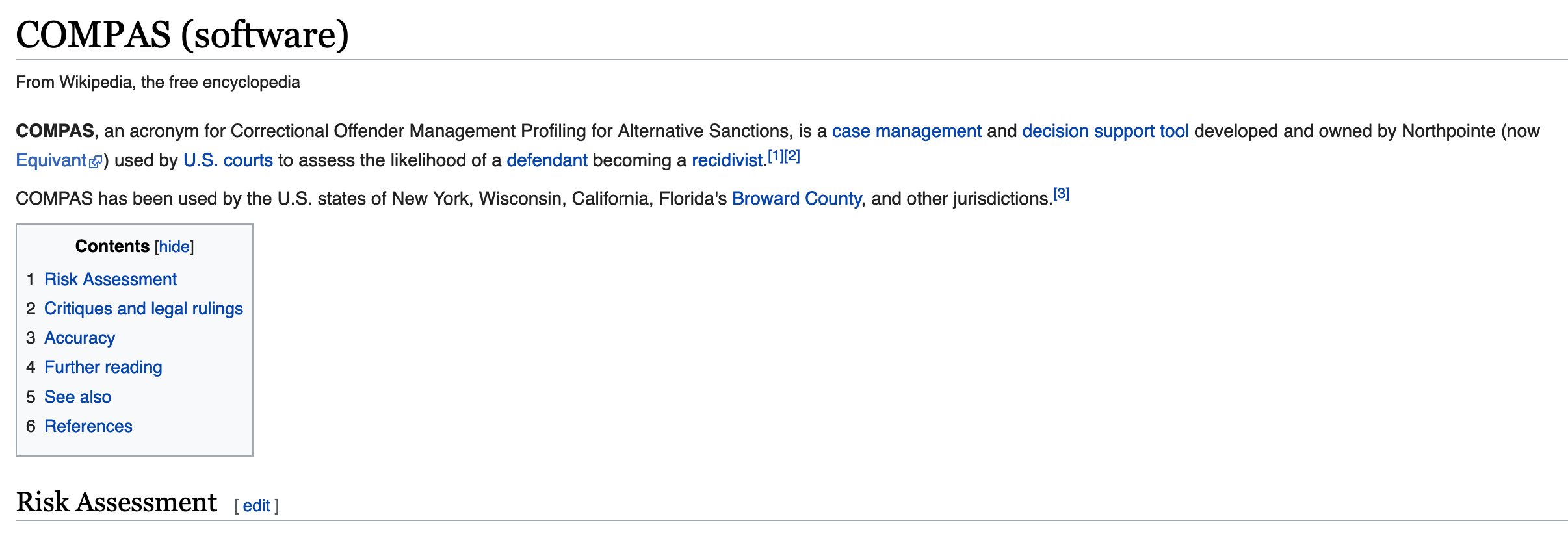 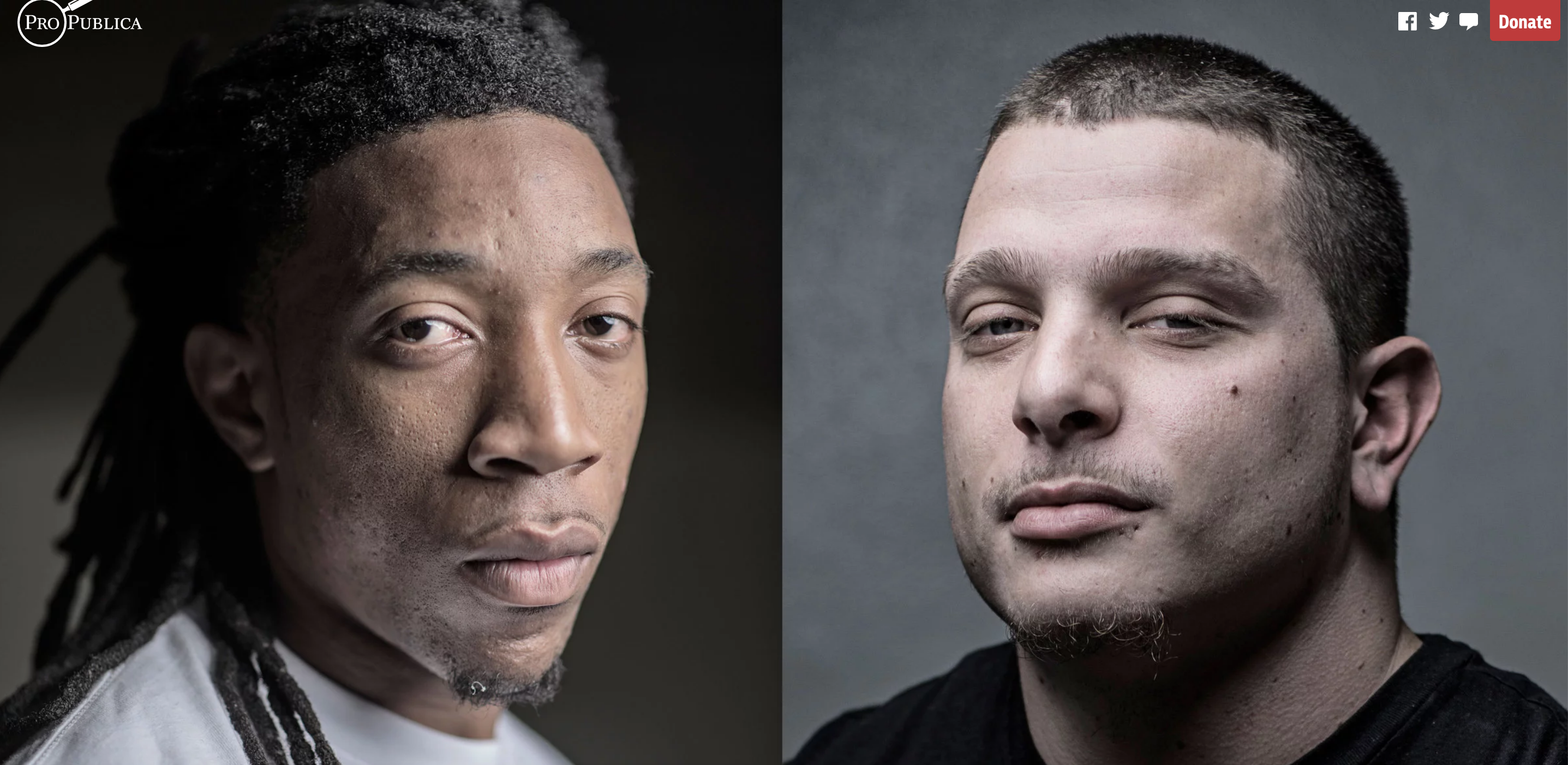 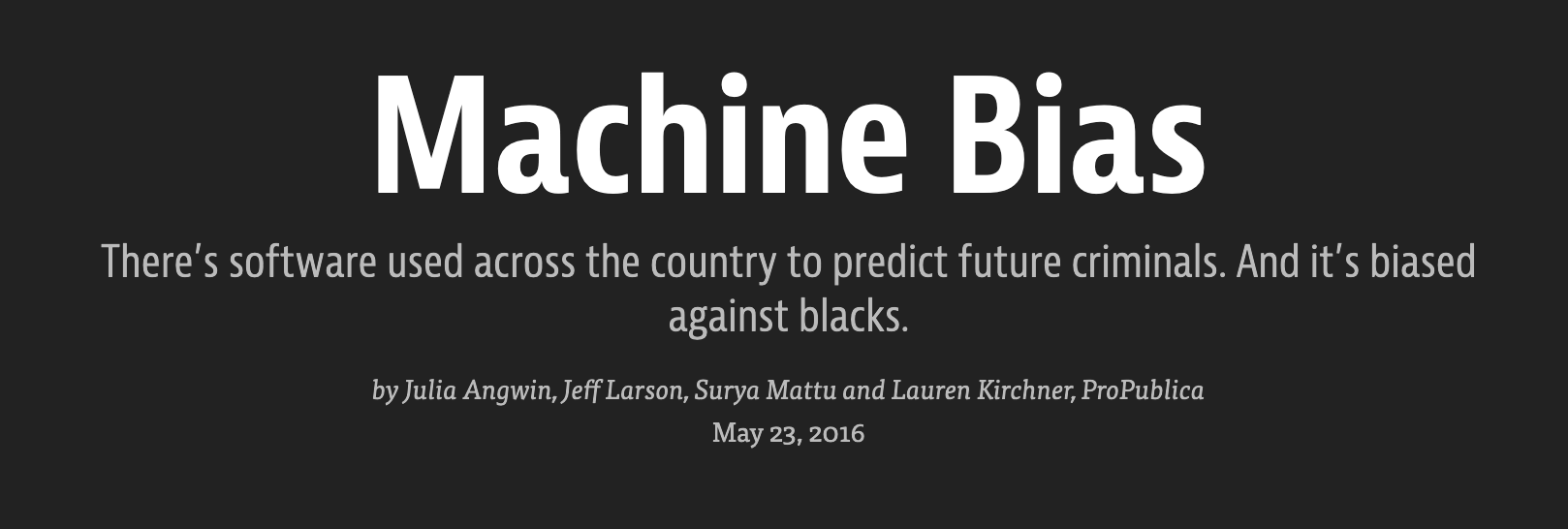 A sample of their result
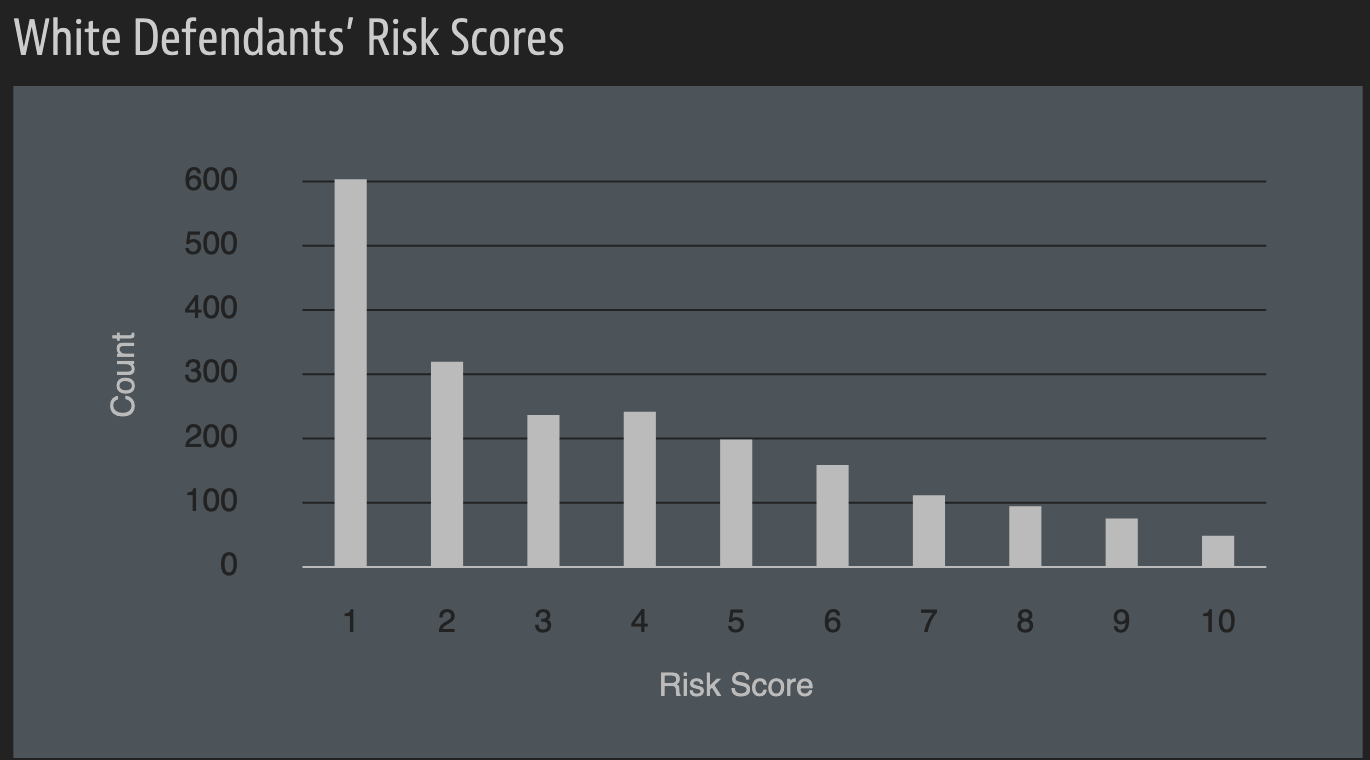 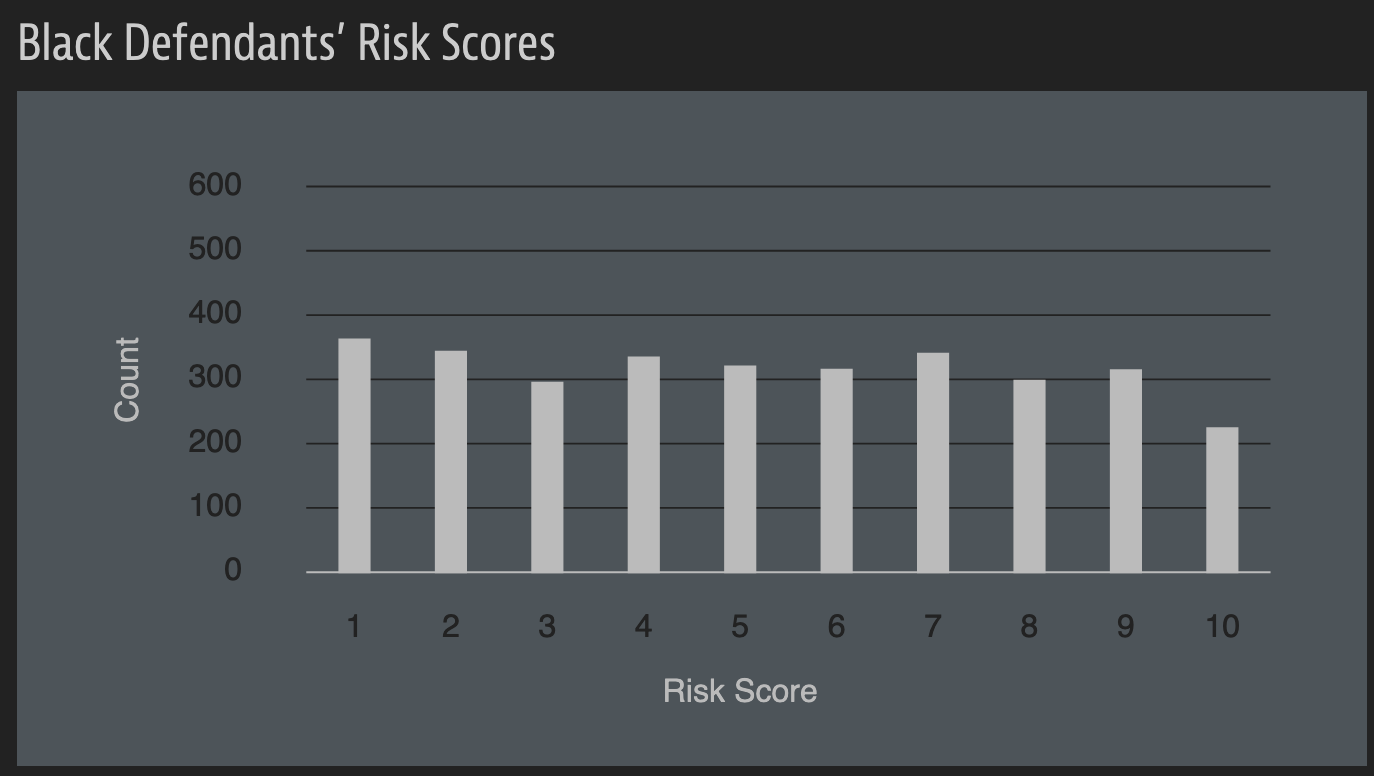 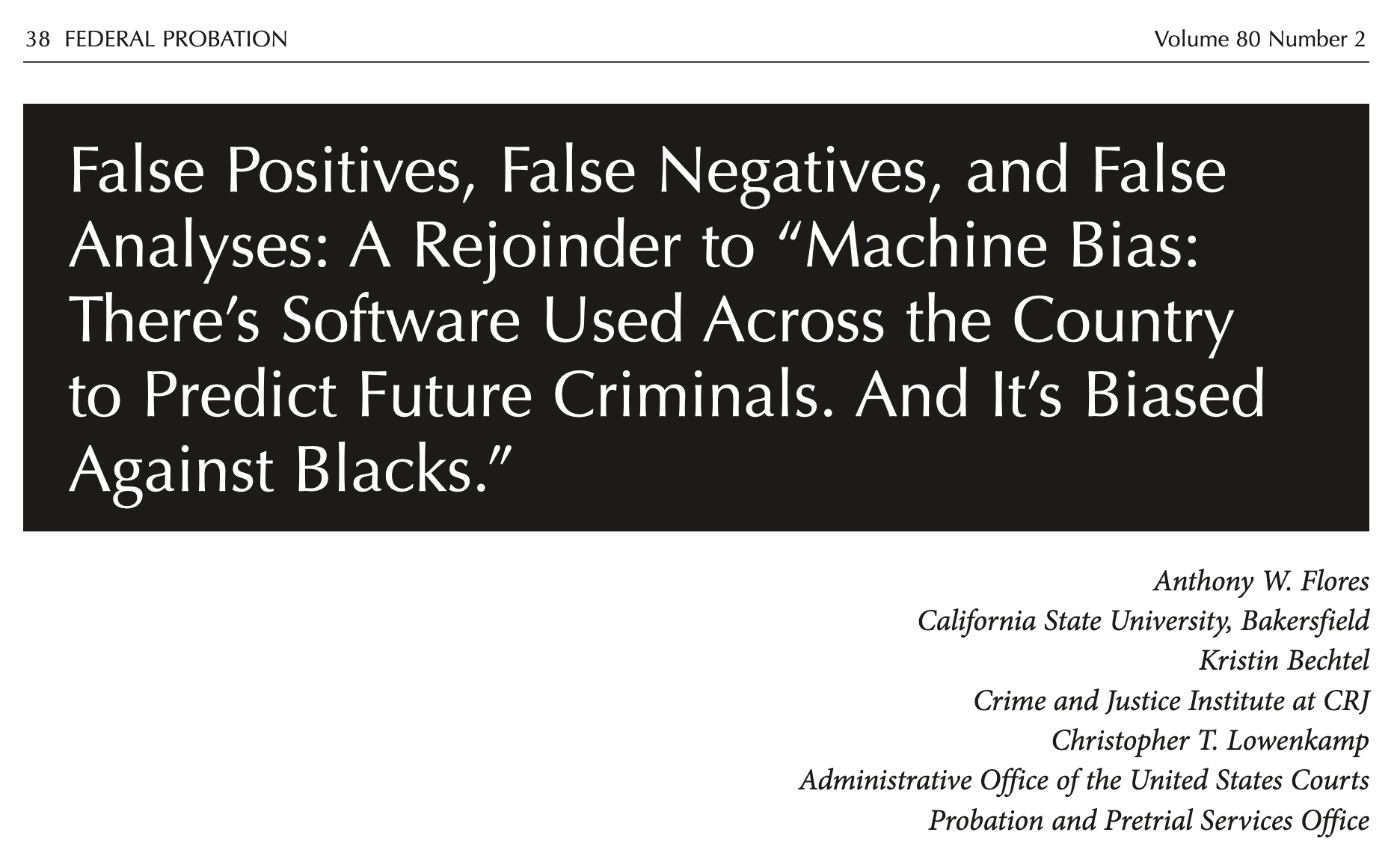 A rejoinder
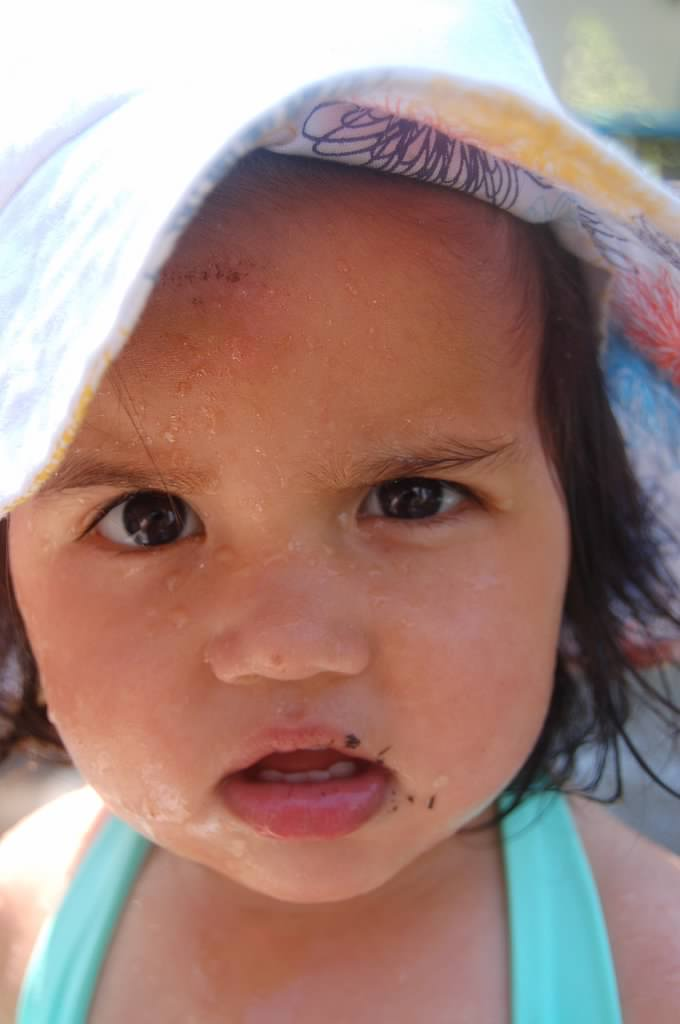 ?
Going beyond # correctly classified points
Points are NOT 2D!
Y=  1
Y= -1
Binary classifier output
S =  1
S =  -1
“Confusion matrix”
S =  1
S =  -1
21
Y=  1
21
21
21
Y= -1
True Positive rate
S =  1
S =  -1
21
Y=  1
21
TPR  =
21
21
Y= -1
TPR?
False Negative Rate (FNR)
S =  1
S =  -1
21
Y=  1
21
FNR  =
21
21
Y= -1
FNR?
False Positive Rate (FPR)
S =  1
S =  -1
21
Y=  1
21
FPR  =
21
21
Y= -1
FPR?
True Negative Rate (TNR)
S =  1
S =  -1
21
Y=  1
21
TNR  =
21
21
Y= -1
TNR?
TPR + FNR = 1
S =  1
S =  -1
Y=  1
1
=
+
Y= -1
FPR + TNR = 1
S =  1
S =  -1
Y=  1
1
=
+
Y= -1
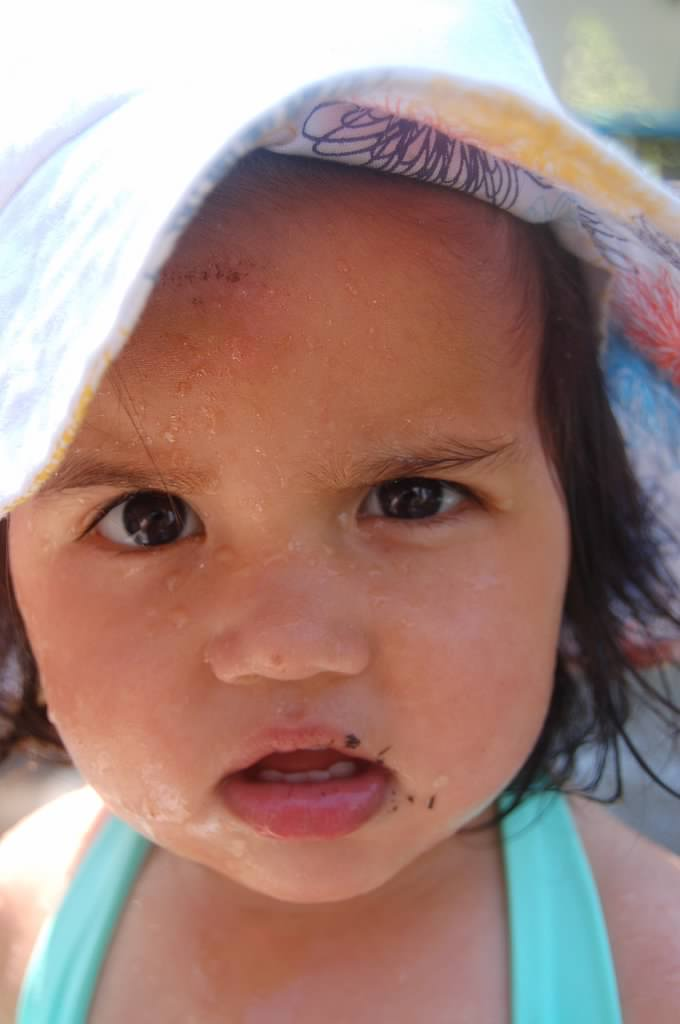 ?
Positive Predictive Value (PPV)
S =  1
S =  -1
PPV  =
21
Y=  1
21
21
21
Y= -1
PPV?
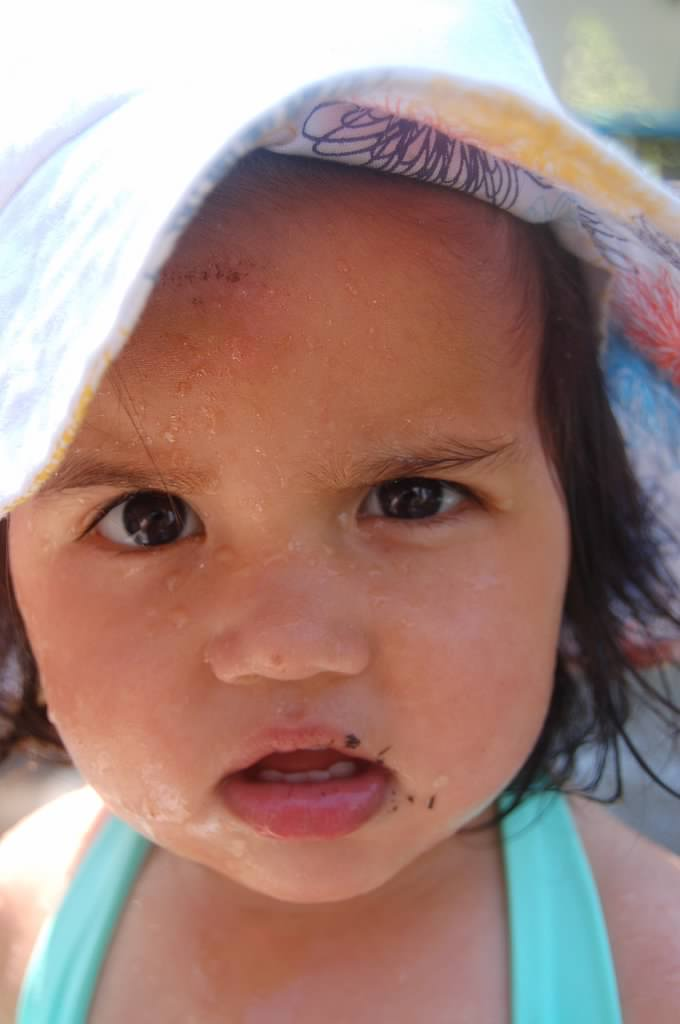 ?
Back to fairness
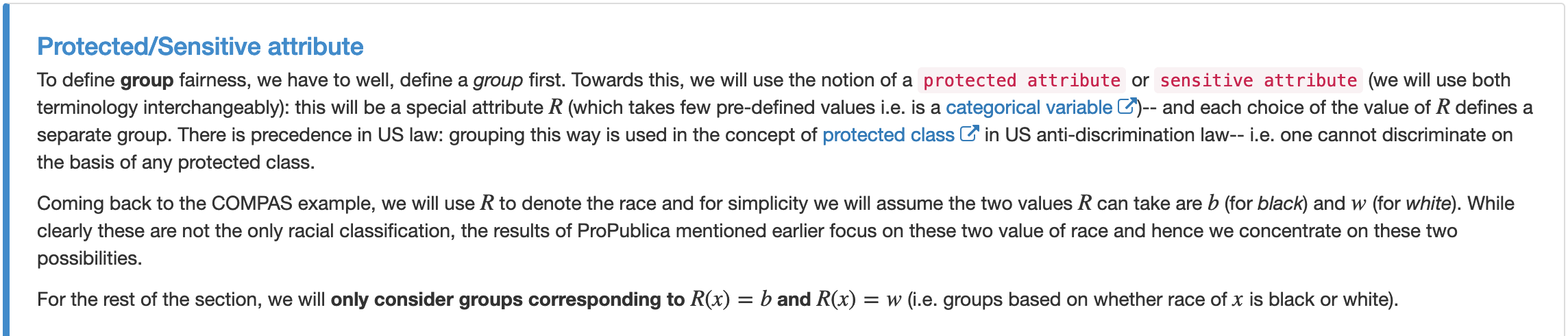 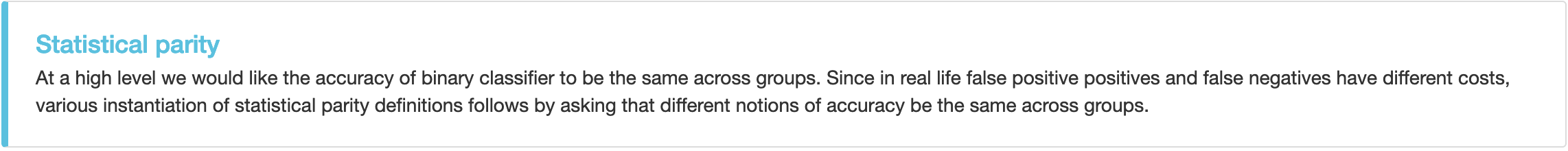 Why statistical parity across groups?
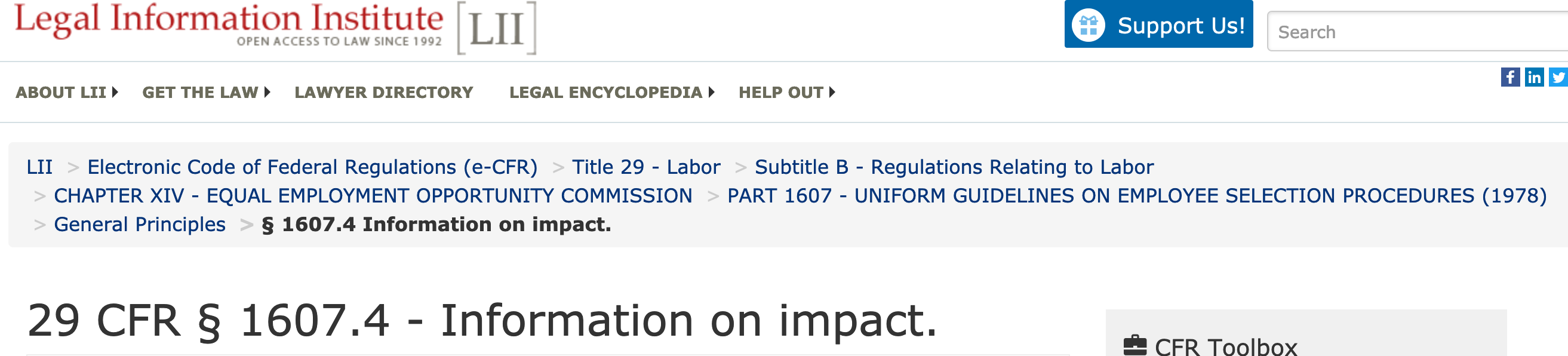 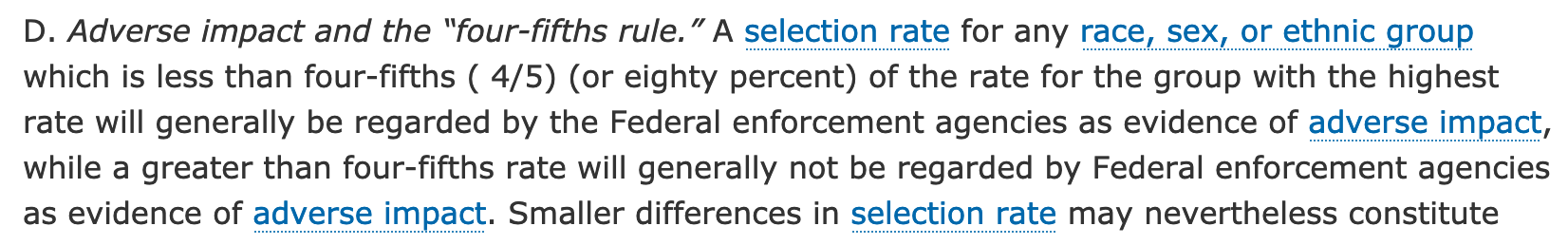 Notes on ML and law
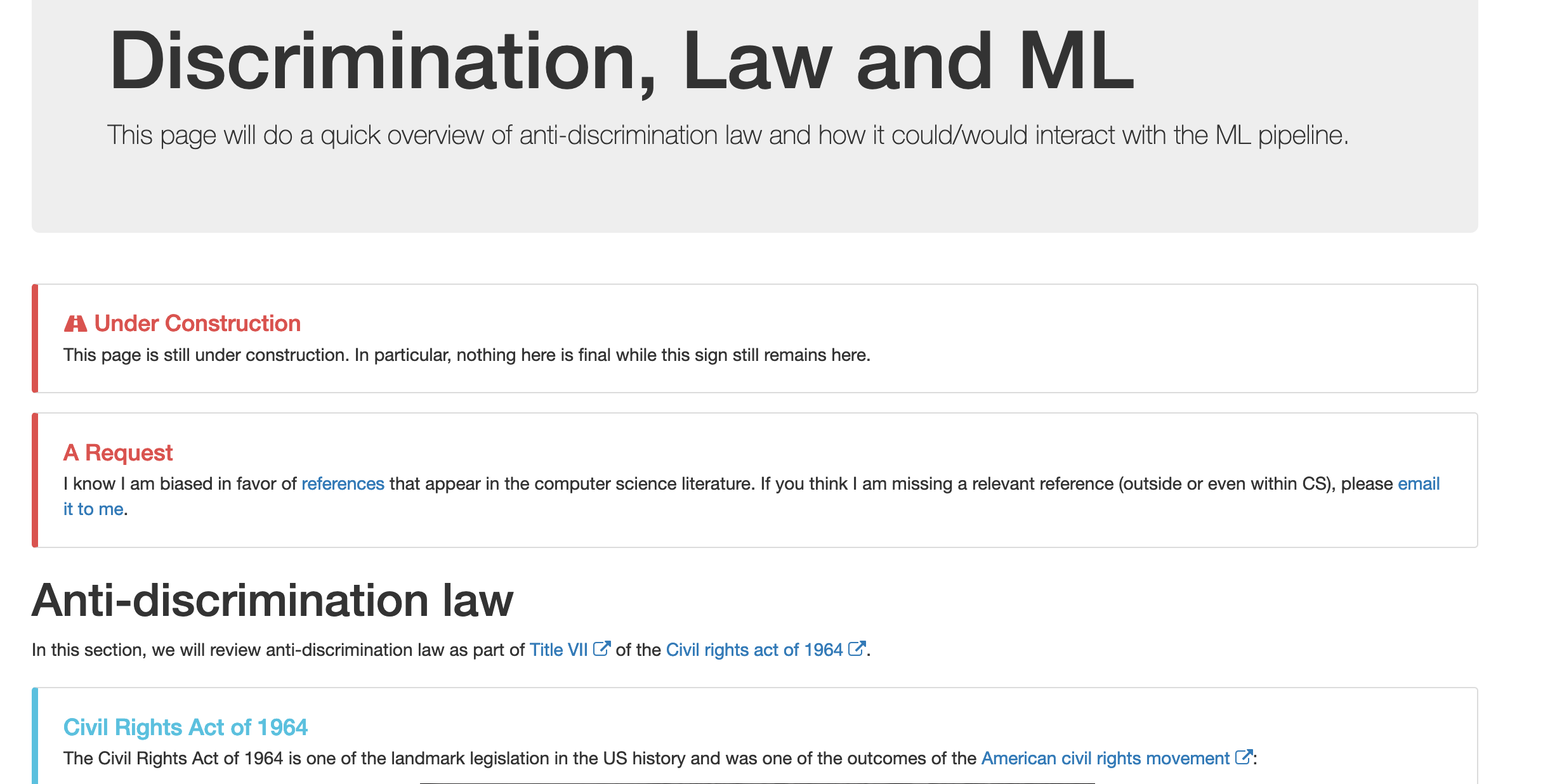 Rates for groups
S =  1
S =  1
S =  1
S =  -1
S =  -1
S =  -1
21
Y=  1
Y=  1
Y=  1
21
21
21
Y= -1
Y= -1
Y= -1
b
w
Calculate the rates
FPR and FNR for groups
FPRb  =
FPRw  =
S =  1
S =  1
S =  -1
S =  -1
Y=  1
Y=  1
FNRb  =
FNRw  =
Y= -1
Y= -1
b
w
Calculate the values
PPV for groups
S =  1
S =  1
S =  -1
S =  -1
Y=  1
Y=  1
Y= -1
Y= -1
b
w
PPVb  =
PPVw  =
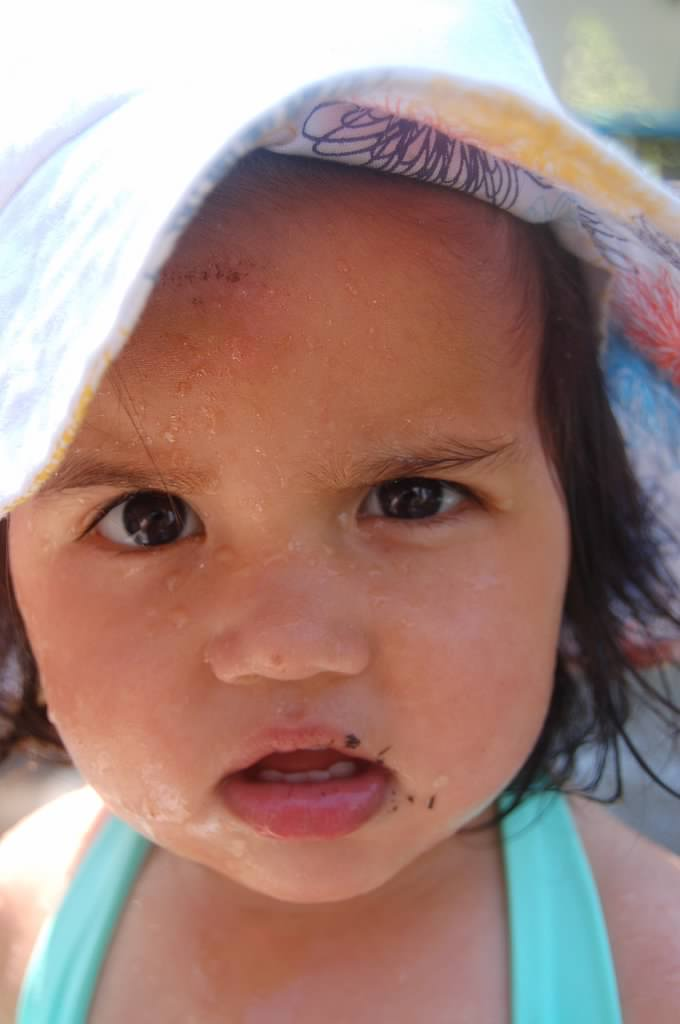 ?
Finally, the formal fairness definitions
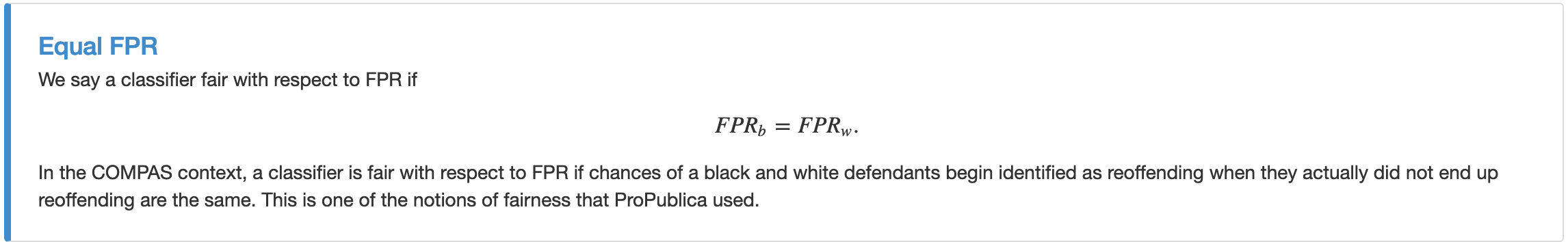 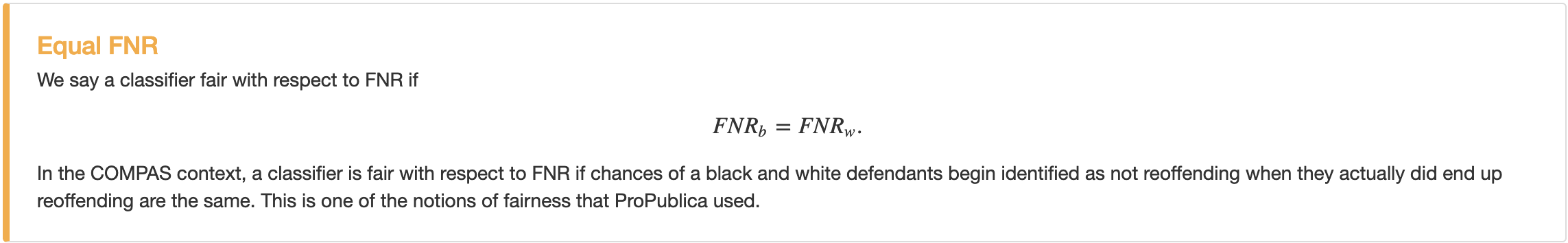 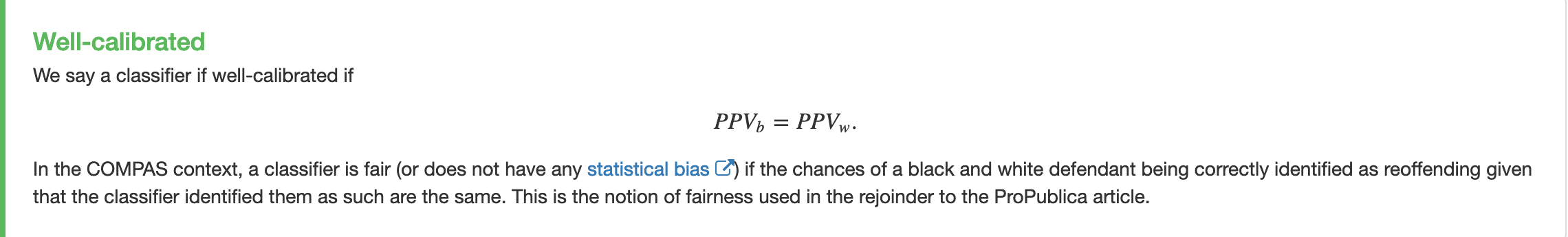 Connecting back to COMPAS story
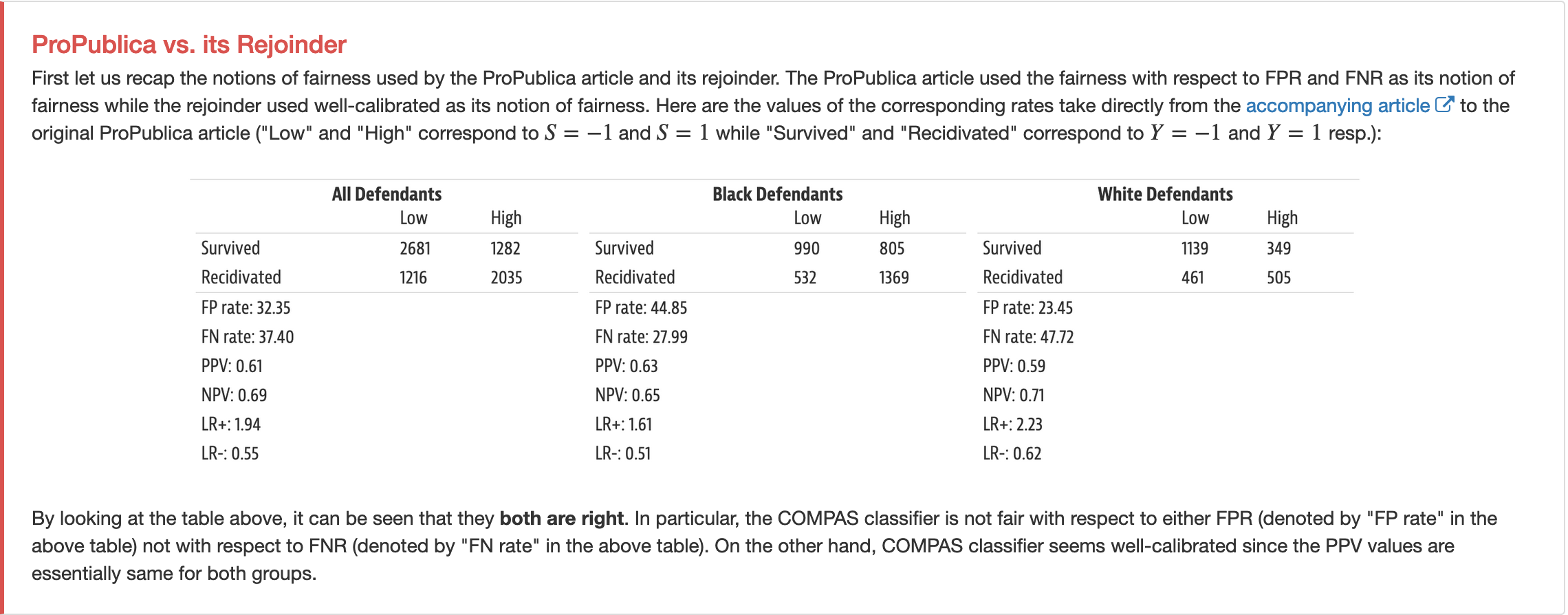 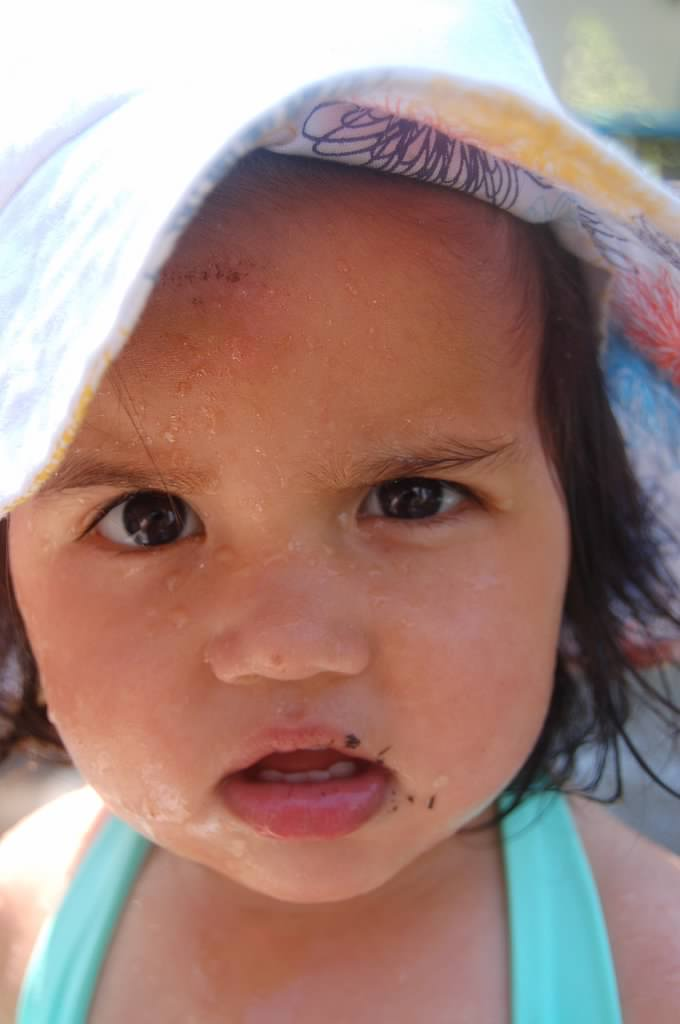 ?
Perhaps COMPAS can be improved?
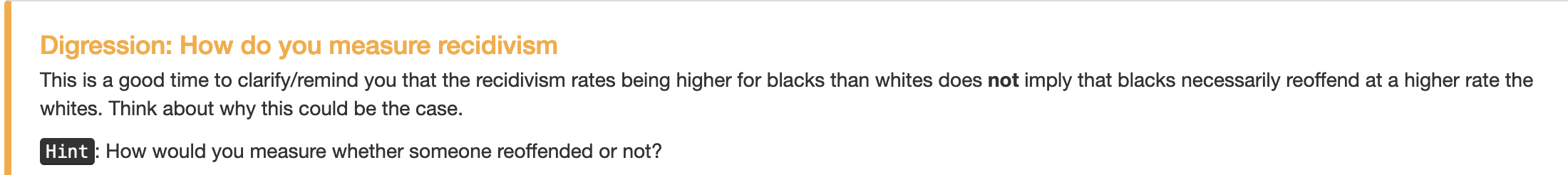 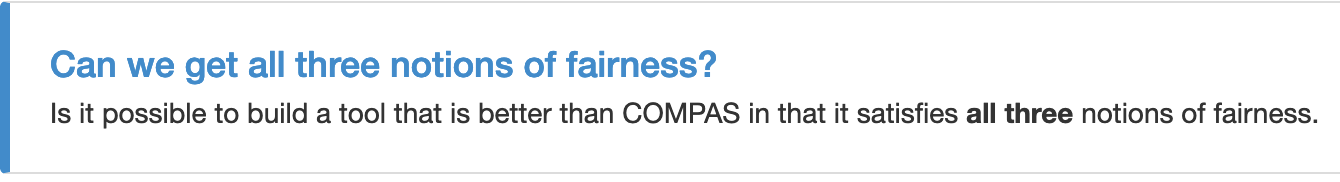 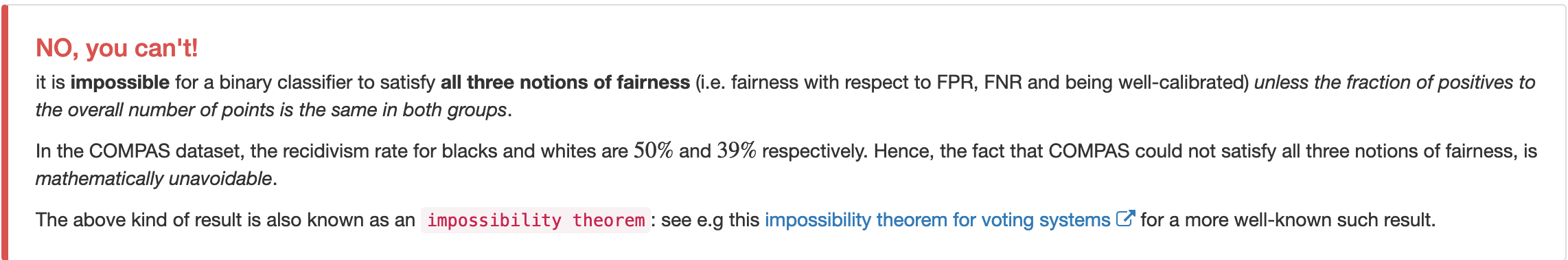 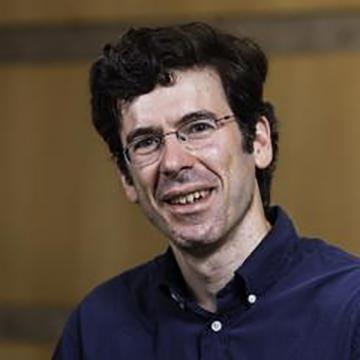 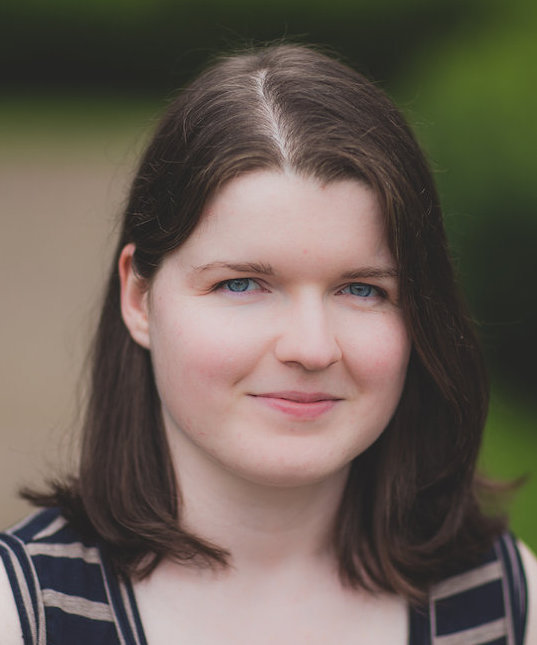 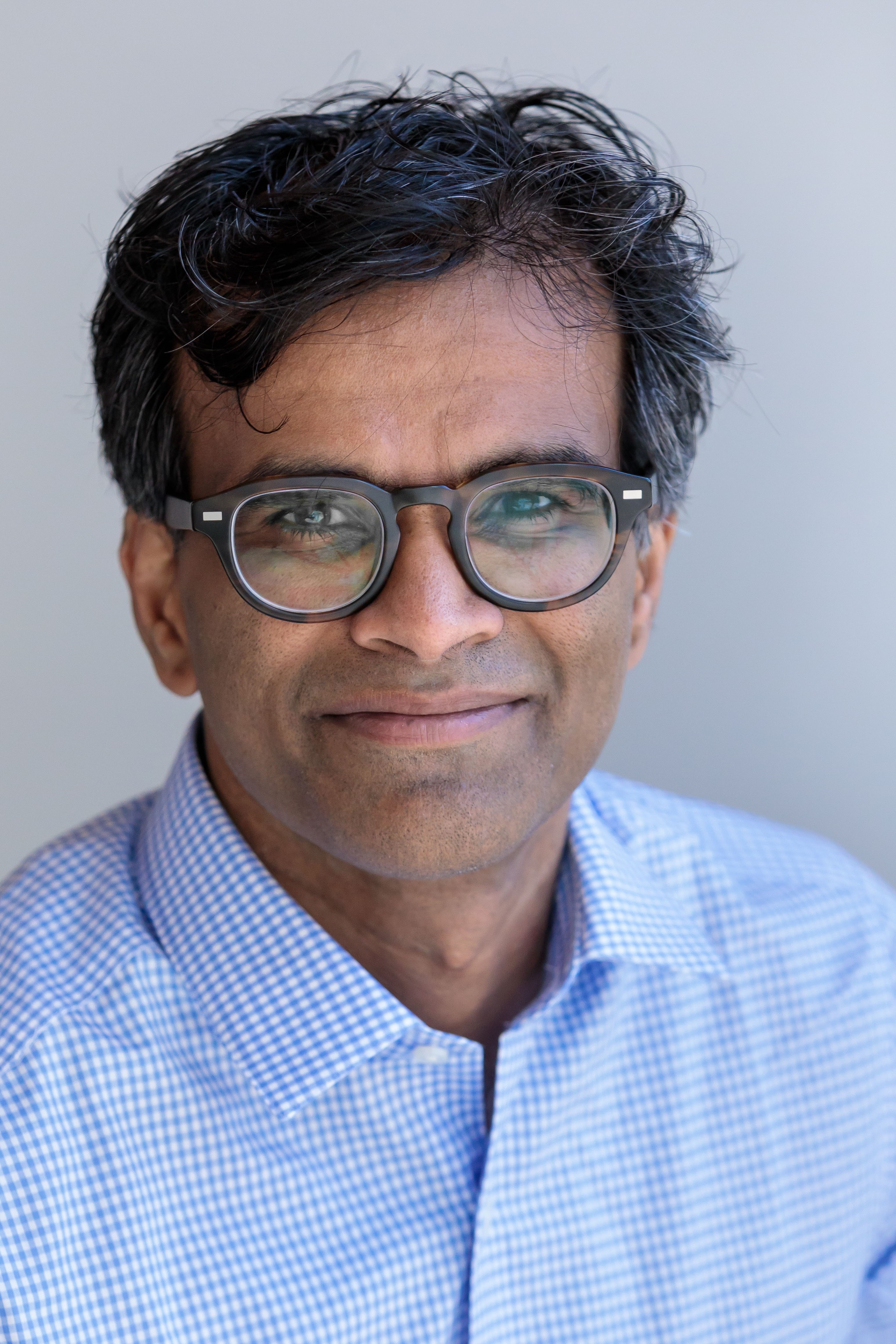 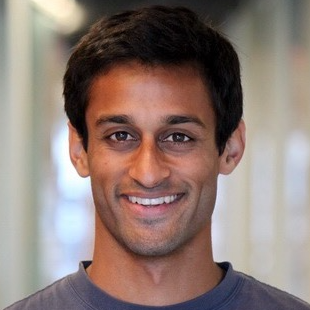 Discussion 3
Kenneth (Kenny) Joseph
3/1/23
[Speaker Notes: I always tell my students that one of the worst things you can do is to start your talk with an apology, but that is precisely what I’m going to do today.

Covid has been slowly trickling through my family for the last two weeks or so, so there are some threads in this talk that are not as cleanly tied together as I would have hoped. However, the ideas here are ones that I have thought quite a bit about over the past few years, so hopefully you find something in the next 15 minutes that piques your interest]
Kenny’s summary
This seemed to be a difficult week for folks. We were happy to see that
33
What is “AI for Social Good”?
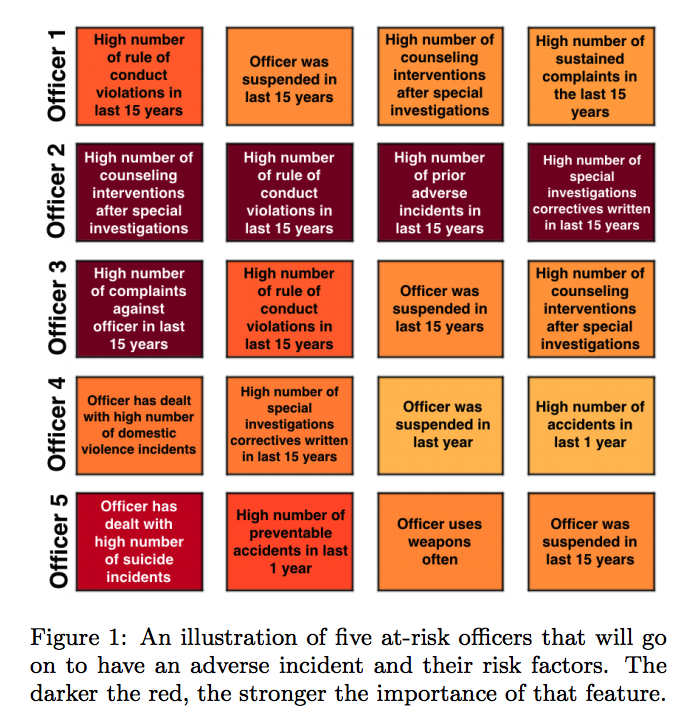 34
What is “AI for Social Good”?
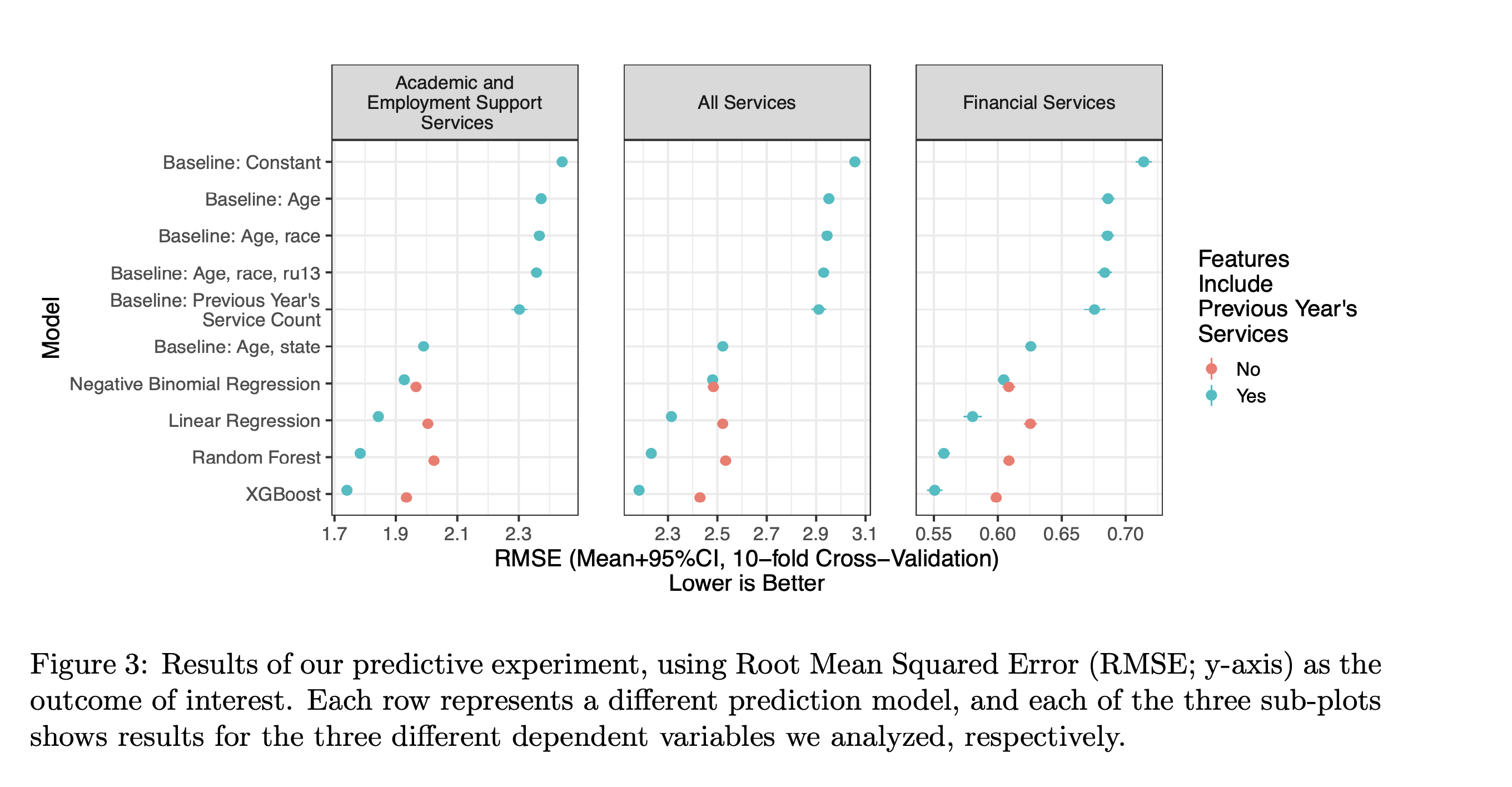 35
What isn’t ”AI for Social Good”
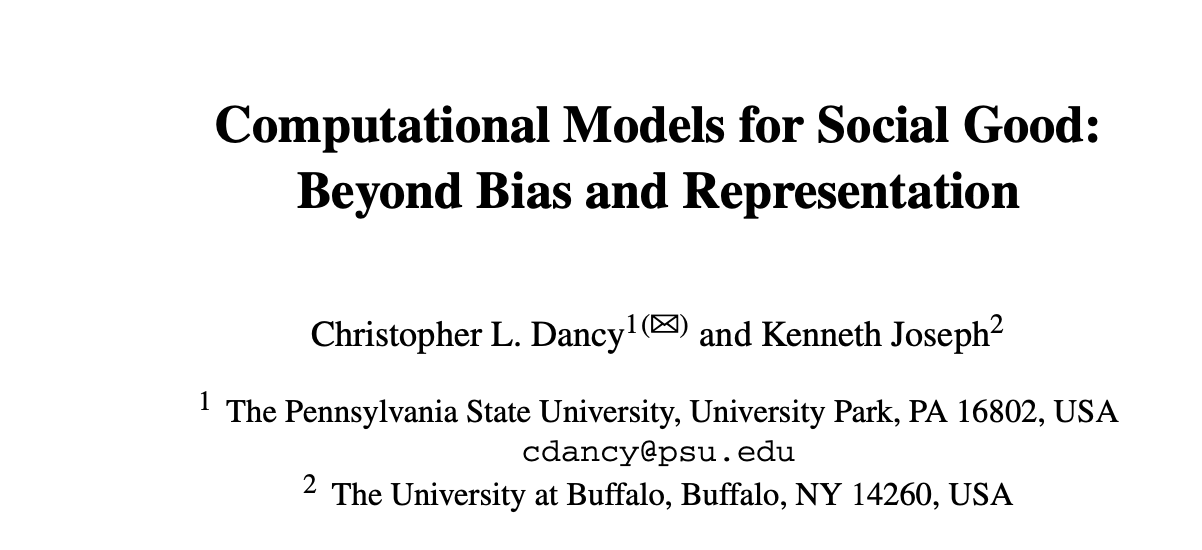 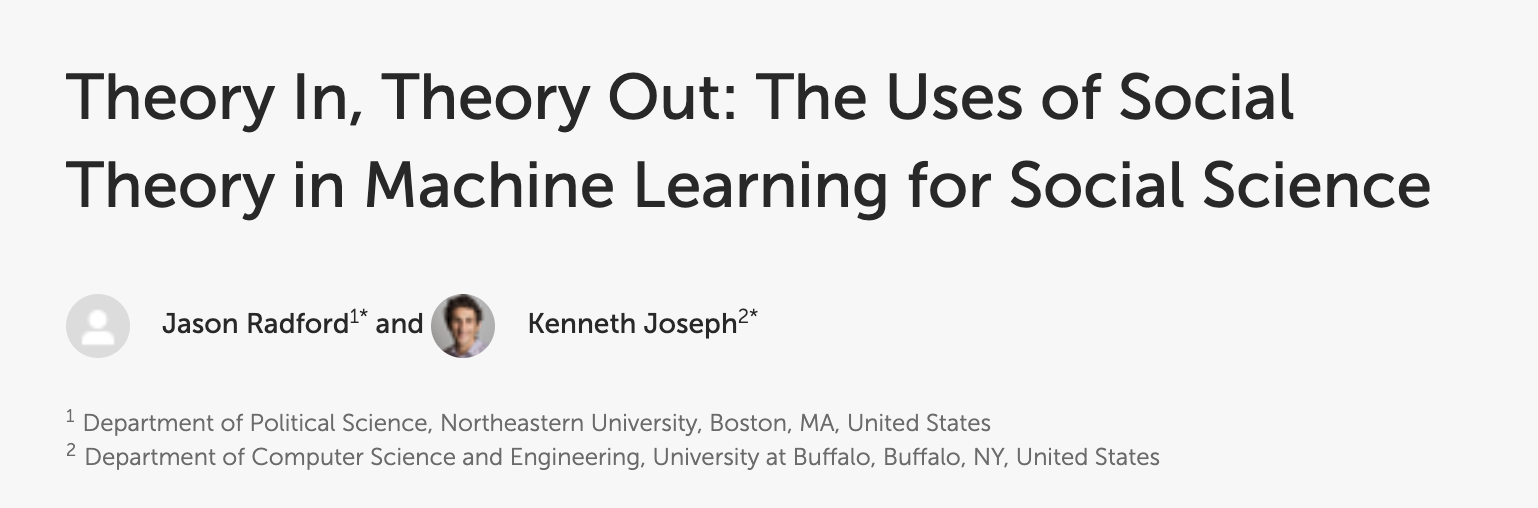 36
What is redlining?
In short, the process by which white families, governments, and private companies effectively “barred Black home buyers from qualifying for secure mortgages from many mainstream banks.” (https://www.nytimes.com/2021/08/17/realestate/what-is-redlining.html)

This was followed by the tearing apart of Black communities established in redlined areas once established as white families wanted pathways back into the city (by creating highways that ran through the center of them)
37
Equity vs Equality/Fairness vs Justice
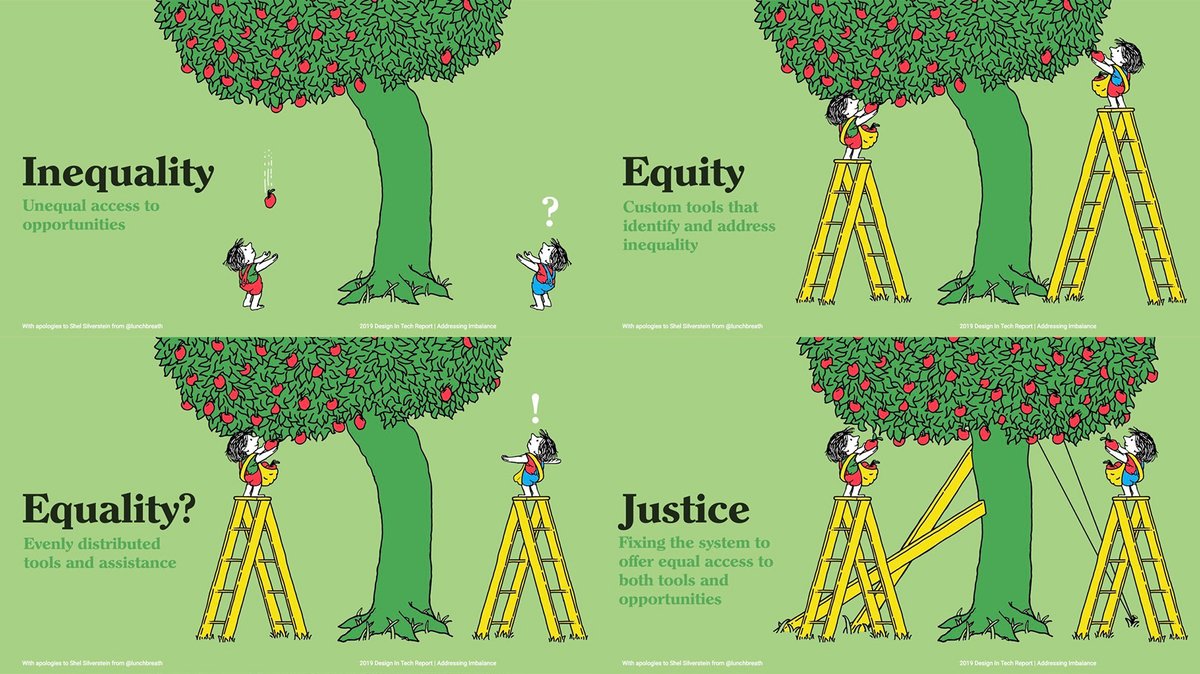 38
https://achievebrowncounty.org/2021/05/defining-equity-equality-and-justice/
Round 1
Were the orphan trains really that bad? (Several folks)
39
Round 2
Is it feasible to do tech with mostly non-tech people? (Gopi)
 Why isn't this always the case? (Herman)
40
Round 3
Why can't we just live together peacefully and co-exist happily? (Hitesh)
What chance do we have for Zuckerberg and Dr. Rodriguez to ever co-exist happily? (Chaithanya)
41
Round 4
What is the limit of the willingness of the advantaged group to change? (Alex)
What do we have to sacrifice for equity? For equality?
What are you willing to sacrifice for equity?
42
Other things
What percent of people need to benefit before we start building? (Aishwarya)
What is justice? (Alex)
What is justice, vs. fairness, and which is preferrable? (Joe)
Who gets to access the "minor privleges of AI" e.g. robot vaccums, not picking up dog poop (Dhiraj)?
I'm not a [Black American]. What can I really do?
Will AI cost jobs? (Several)
What is AI if we are not simply training on past data?
"To know something fully, you need to experience it" (Hitesh)... what does this mean for us?
43